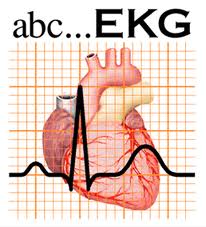 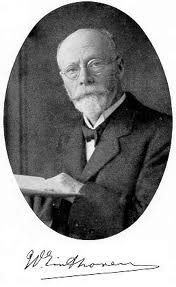 Elektrokardioqrafiya
Ə.Əliyev ad. Az.DHTİ 
KARDİOLOGİYA KAFEDRASI
Dosent ZAHİDOVA K.X.İ
Normal EKQ elementləri
Ürəkdə yaranan elektrik potensialların qrafik reqistrasiyası elektrkardioqramma adlanır. EKQ çəkilir elektrokardioqraf vasitəsi ilə. Üsul isə elektrokardioqrafiya adlanır.
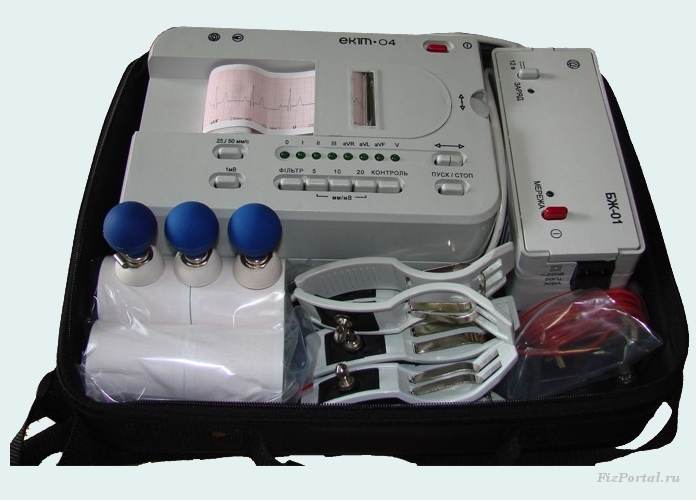 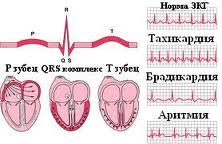 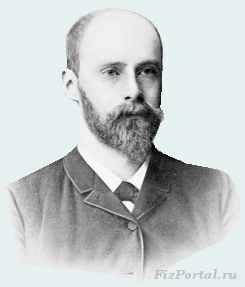 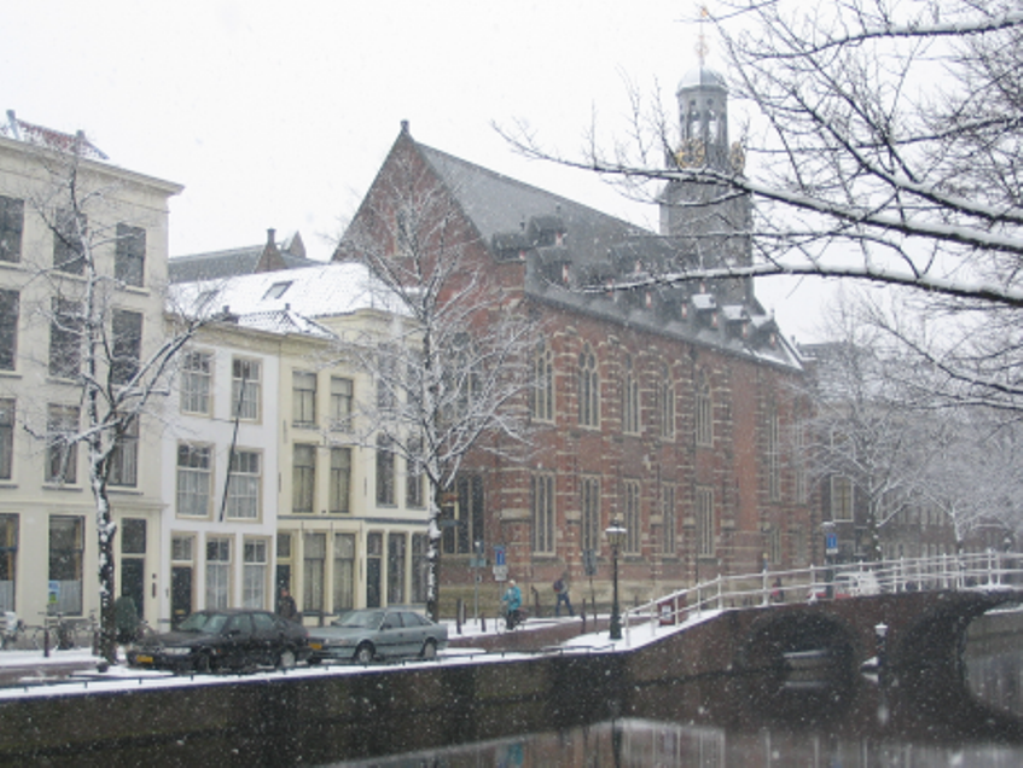 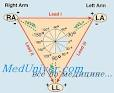 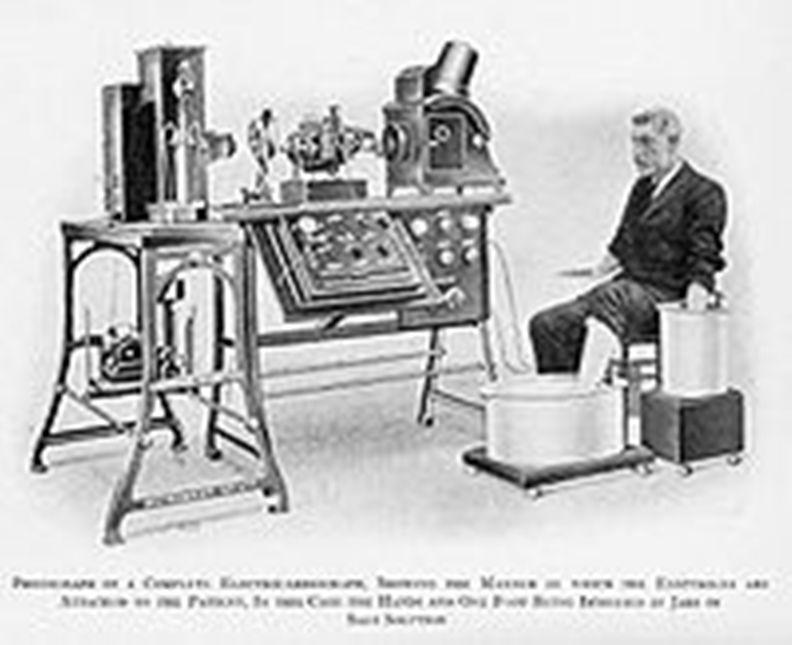 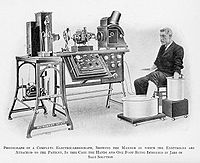 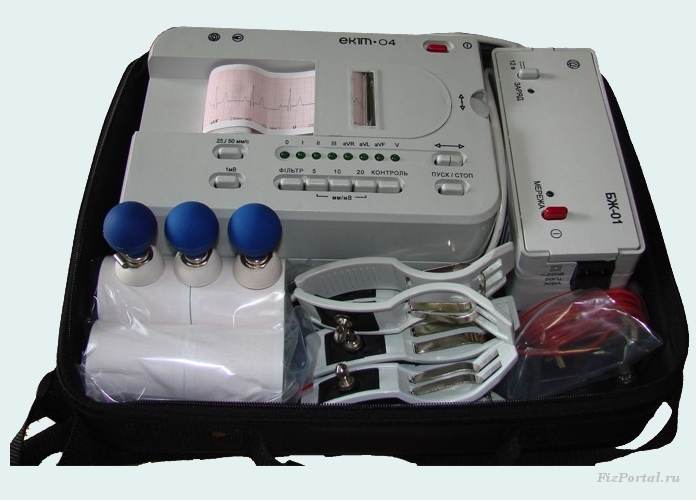 Normal EKQ elementləri
Normal EKQ seqmentlərdən,intervallardan ,dişlərdən ibarətdir.P,Q,R,S,T dişləri



PO seqment,PQ interval,QRS intervalı,ST seqment,QT intervalı,TP intervalı,R-R interval
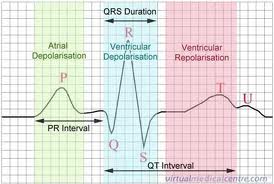 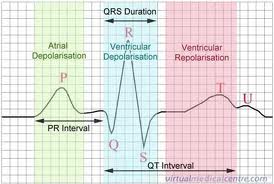 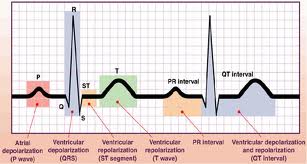 EKQ dişləri
EKQ elementləri
PQ=0,12-20  s     usaq.0,15-0,17
Q RS=0,06-0,09 s     0,02-0,04, 0,04-0,08
QT=0,33-0,43 s       0,29—0,38
ST izoxətdə, 1 mm yuxarı və yahud 1 mm aşağı
R-R=0,66-1 s
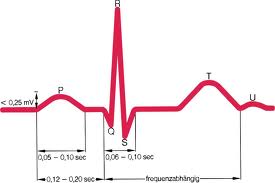 EKQ elementləri
P=0,06-0,1 s   P=2,5 mm kimi P„+” I,II,avF,V2-V6.→ Qulaqçıqların oyanması
P„+_” III,avl,V1,P„-”avR 
Q=0,03-0,04 s    Q=⅟4 R   Q olur II,avR,V4-V6
↓ mədəcikarasıçəpərin oyanması
R=5-22 mm,8-25 mm EKQ də əsas dişdir→M
Mədəciklərin ön,arxa,yan,zirvənin
S  =20 mm→bazal
T=0,1-0,25 s    T=6-10 mm →Repo
U=0,25 s        T>U
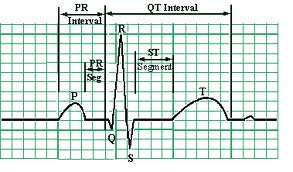 EKQ elementləri
Normal EKQ elementləri
PII>PI>PIII                                KEÇİD ZONA
RII>RI>RIII                                            ↓
RavF>RavL                                            V3
RV4>RV5>RV6                                     ↓  
RV3>RV2>RV1                                RV3=SV3   
SV1>SV2>SV3
TV4>TV5>TV6
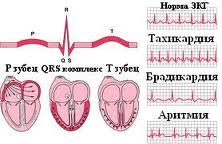 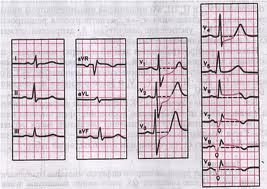 Əsas EKQ aparmaları
12 aparmalar
Ətraf aparmalar→standart=I,II,III
                            ↓
                              Gucləndirilmiş=AVR,AVL,AVF GOLDBERGER
Döş aparmaları V1,V2,V3
,V4,V5,V6. VILSON
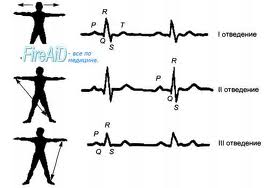 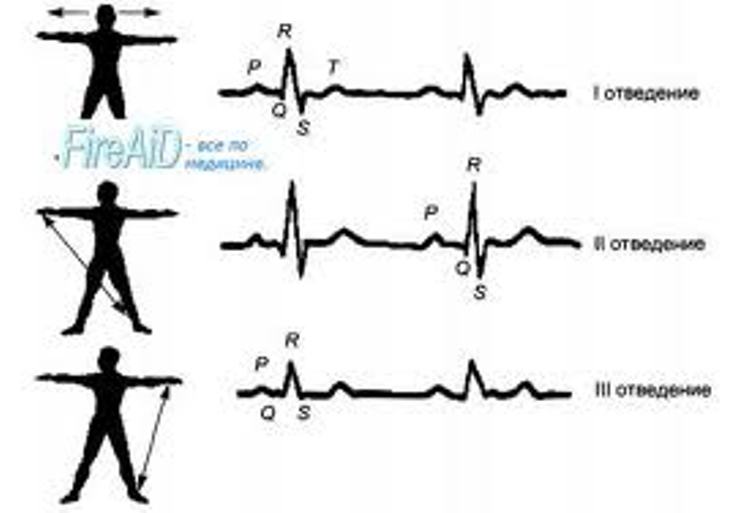 STANDART və GÜCLƏNDİRİLMİŞ ARARMALAR
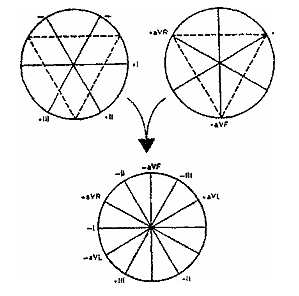 Eyntxoven üçbucaqı
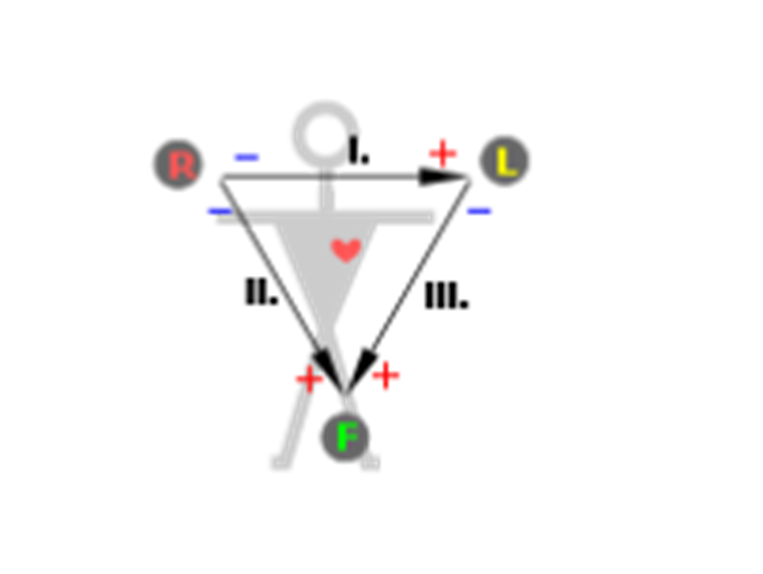 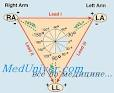 Döş aparmaları
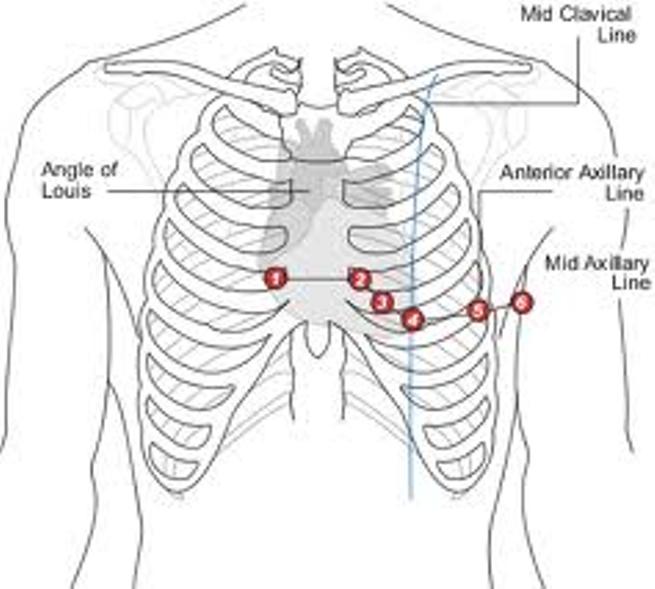 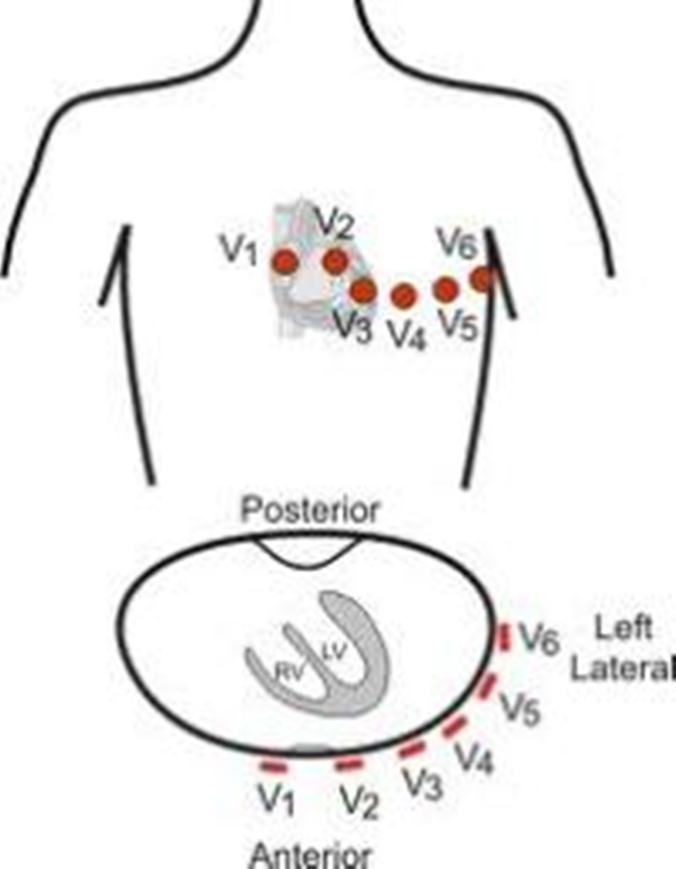 [Speaker Notes: DÖŞ   APARMALARI]
DÖŞ ARARMALARI
EKQ döş aparmalarında
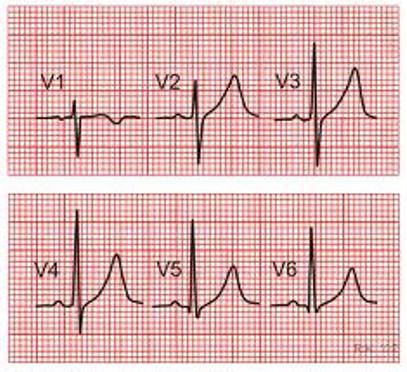 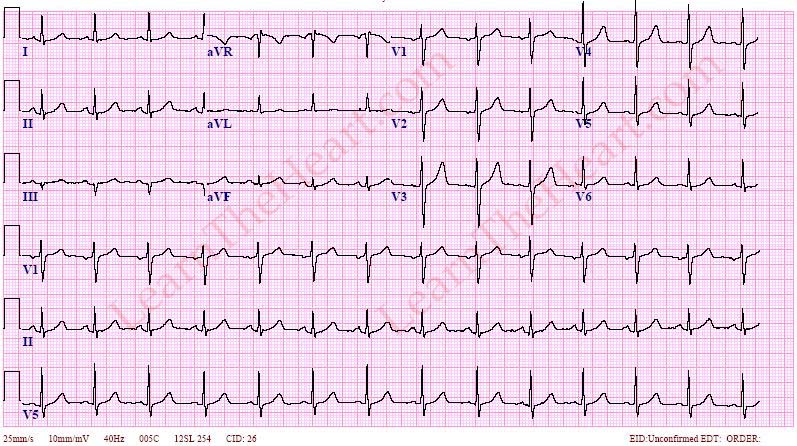 EKQ
EKQ
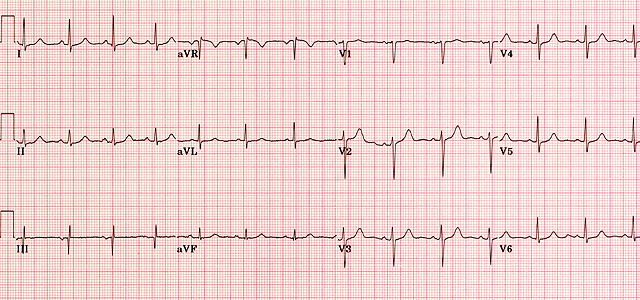 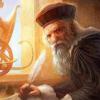